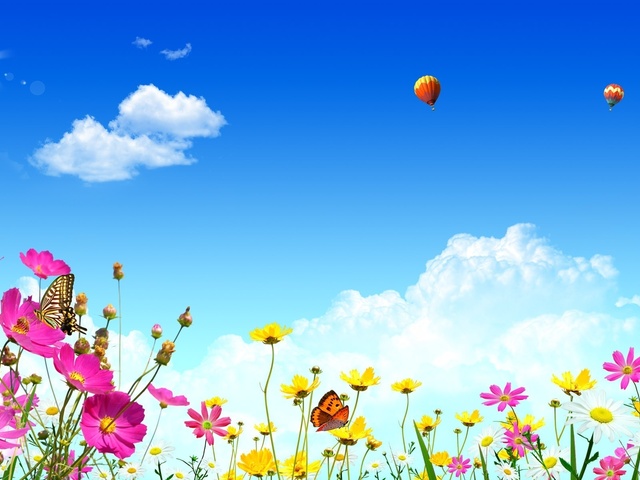 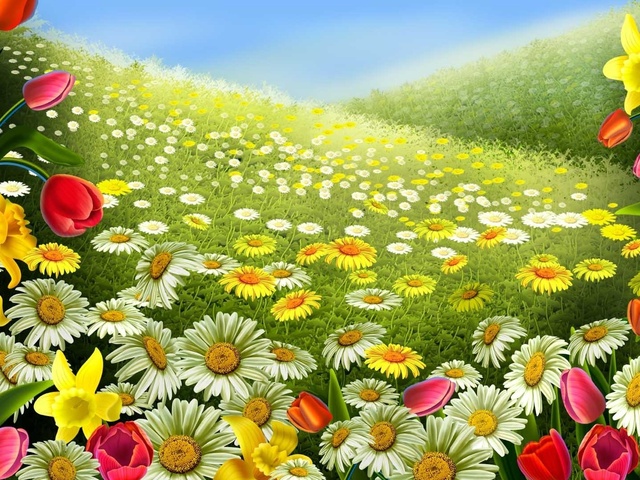 ГБДОУ детский сад № 362 комбинированного вида
                    Кировского района Санкт – Петербурга.
ГБДОУ детский сад  №362 комбинированного вида
           Кировского района Санкт - Петербурга
Цветы луговые, садовые лесные.
Презентация на тему:
Презентация на тему:
« Травы луговые, цветочки полевые».
«Луговые травы, полевые цветы»
Выполнила: Ефимова Е.Е.
Санкт – Петербург
                                2015
Цветы
Цветы  луговые, садовые , лесные.
Ребята, цветы радуют наш взгляд, дарят улыбки и хорошее настроение. Какие цветы вы знаете, и где они растут?
Ребята, цветы радуют наш взгляд, дарят улыбки и хорошее настроение. Какие цветы вы знаете, и где они растут?
Цветы украшают нашу жизнь, приносят радость и пользу.
           Давайте, рассмотрим      цветы на лугу.
Цветочный луг.
«
Прогулка по цветочному лугу.
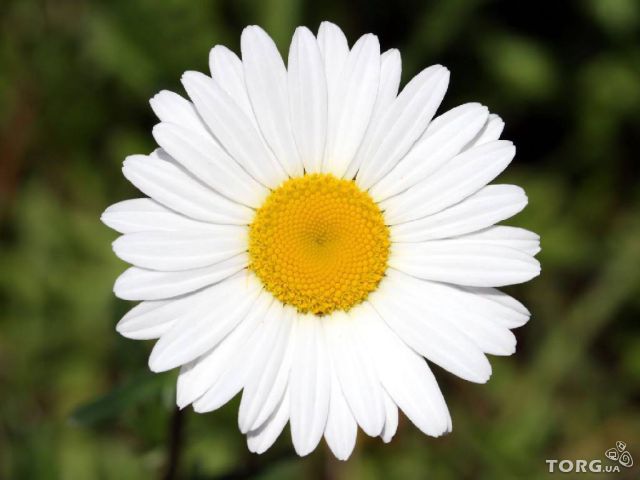 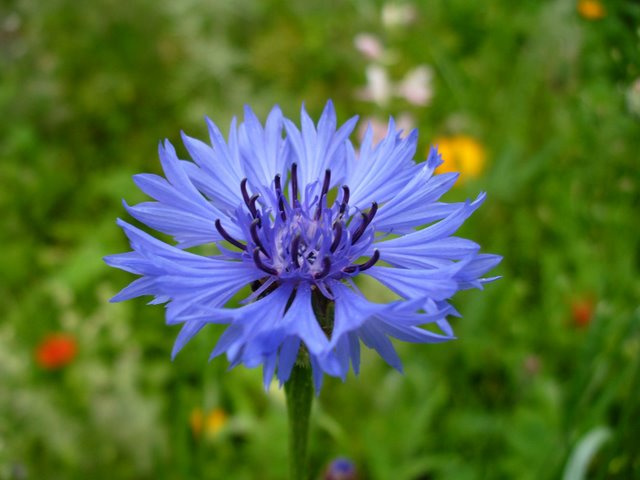 Ромашка
Василёк луговой
Прогулка по цветочному лугу.
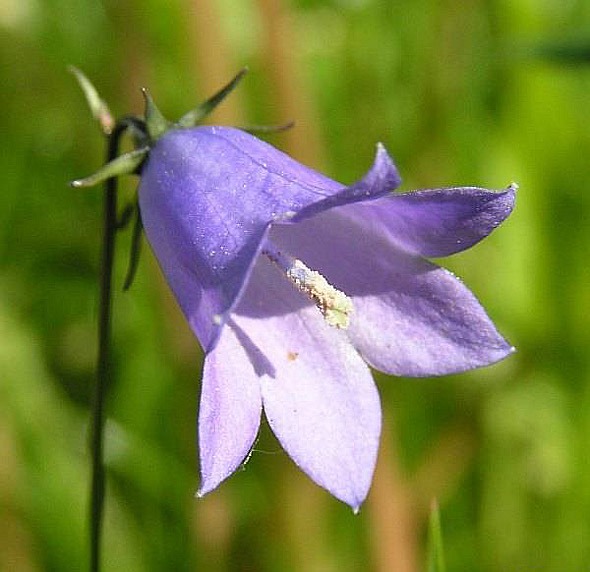 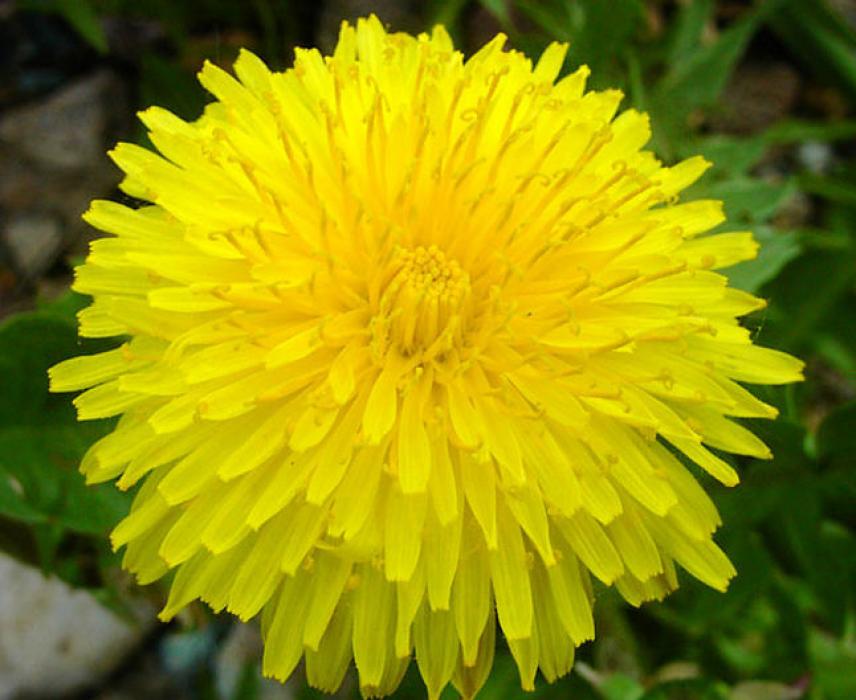 Колокольчик  луговой
Одуванчик
Давайте поиграем.
                       « Угадай  цветок».
Назван он ласково именем мальчика,Дружит с ромашкою и с одуванчикомСтроен и крепок его стебелёк,В поле растёт этот синий цветок.Как же прозвали его  (…....?)
Эй, звоночки,Синий цвет, -С язычком,А звону нет!
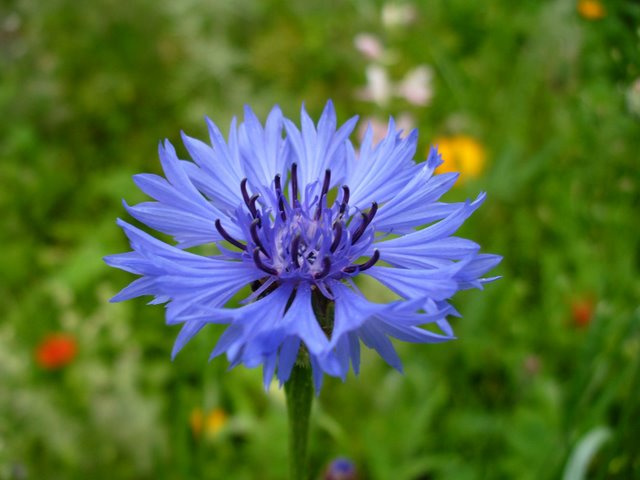 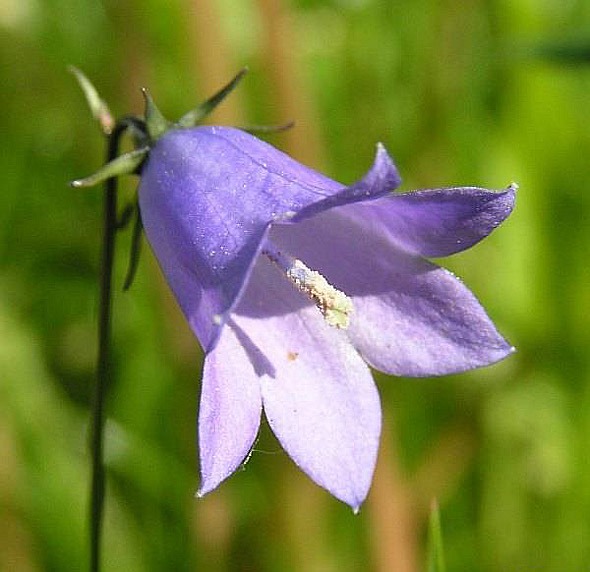 Не рвите полевые цветы.
 
Цветы украшают луга и леса
Но это не только природы краса-
В них пчёлы находят целительный дар,
И бабочки пьют из них сладкий нектар.
 
Не надо, друзья, их бессмысленно рвать,
Не надо букеты из них составлять…
Завянут букеты…Погибнут цветы…
И больше не будет такой красоты!